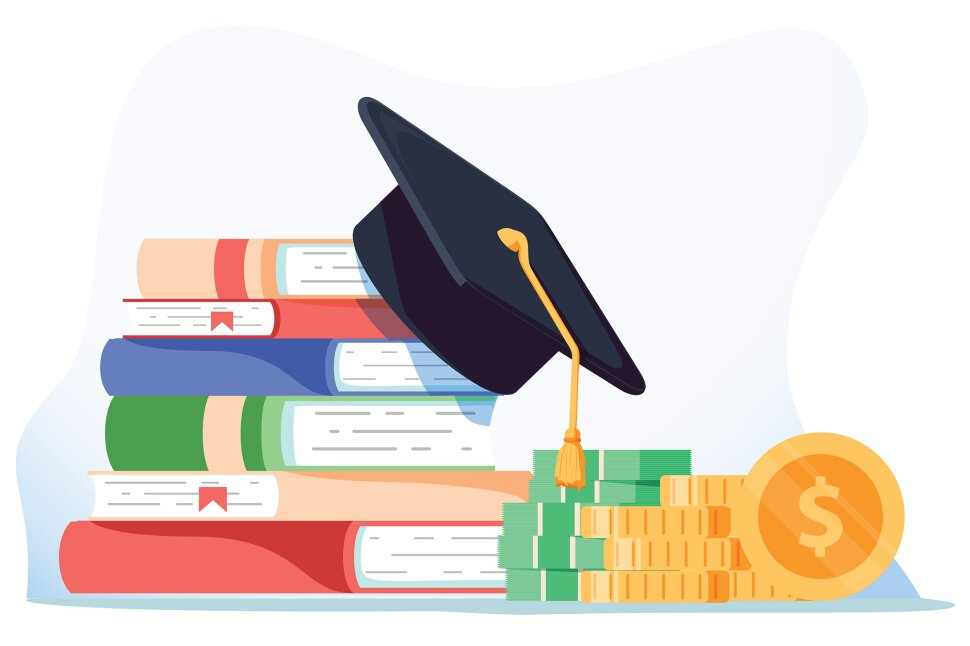 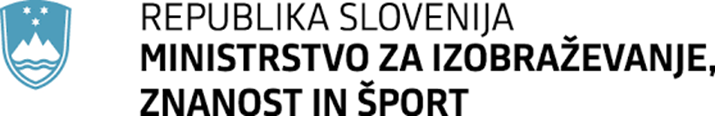 Štipendije študentom pedagoških študijskih programov
…in učiteljski poklic

Nataša Miklič
dr. Miha Lovšin
STAROSTNA STRUKTURA (šolsko leto 2020/21)
5 %
49 %
9 %
33 %
23 %
PRIČAKOVANO UPOKOJEVANJE GLEDE NA STAROST OSNOVNOŠOLSKIH in SREDNJEŠOLSKIH UČITELJEV/IC PO SPLOŠNO-IZOBRAŽEVALNIH PREDMETIHV ŠOLSKEM LETU 2019/20(brez upoštevanja delovne dobe)V naslednjih 10 letih (55+):> vsaj 1300 učiteljev/ic razrednega pouka> več kot 2000 učiteljev/ic predmetnega pouka> okoli 2000 učiteljev/ic v srednješolskem    izobraževanju (55+ skoraj 1/3)    > vsaj 1500 učiteljev/ic predmet./modulov    > okoli 400 učiteljev/ic praktičnega pouka
Vir: MIZŠ
Ponovna vzpostavitev sistema štipendiranja
pravna podlaga: Pravilnik o dodeljevanju štipendij za področje vzgoje in izobraževanja (Uradni list RS, št. 35/22)
namen: vzpodbuditi vpis v pedagoške študijske programe 
Javni razpis za študijsko leto  2022/23
Predmet razpisa - pedagoški študijski programi s področja naravoslovja in tehnike (matematika, fizika, računalništvo, tehnika)
cilj: podeliti 50 štipendij (podeljenih 41 štipendij - vsi ki so izpolnjevali razpisne pogoje)
Javni razpis za študijsko leto 2023/24
Cilj podeliti 100 štipendij
Predmet razpisa:
Poleg pedagoških študijskih programov matematika, fizika, računalništvo, tehnika bodo dodatno razpisane tudi štipendija za pedagoški študijski programi smer kemija in pedagoški študijski programi s področja posebnih potreb (vpisani v 1. letnik magistrskega študijskega programa druge stopnje) 
socialna pedagogika
specialna in rehabilitacijska pedagogika 
logopedija in surdopedagogika
inkluzija v VIZ
inkluzivna pedagogika 
socialna pedagogika
Pogoji za prijavo na javni razpis
Prijavo lahko doda kandidat, ki:
je v študijskem letu 2023/24 prvič vpisan v 1. letnik ŠP, ki je predmet razpisa
ni v delovnem razmerju oz. prijavljen kot iskalec zaposlitve
hkrati ne prejema kadrovske štipendije
bo s končanim programom pridobil višjo raven izobrazbe
Merila za dodelitev sredstev
Za kandidate, ki se prvič vpisujejo na fakulteto:
povprečna ocena dosežena na splošni ali poklicni maturi
povprečna ocena dosežena v 3. in 4. letniku srednješolskega izobraževanja
izjemni dosežki na državnih oz. mednarodnih tekmovanjih
Za kandidate, ki se vpisujejo v 1. letnik mag. ŠP druge stopnje:
povprečna ocena vseh opravljenih izpitov
izjemni dosežki na državnih oz. mednarodnih tekmovanjih
Nadaljevanje štipendiranja
štipendist in ministrstvo skleneta pogodbo o štipendiranju
štipendist mora celoten čas prejemanja štipendije izpolnjevati pogoje za prijavo
štipendist se je po opravljenem ŠP 1. stopnje dolžan vpisati v ŠP 2. stopnje
dodatno leto (absolvent) - štipendist ni upravičen do štipendije (štipendijsko razmerje miruje)
ministrstvo izpolnjevanje pogojev za nadaljnje štipendiranje preverja po uradni dolžnosti
Po zaključku študija
Štipendist se je po končanju druge stopnje dolžan zaposliti na področju vzgoje in izobraževanja za toliko časa, kolikor je prejemal štipendijo
Možnost zaposlitve v zdravstvu, socialno varstvo
Inštituti, javni zavodi, Ministrstvo za vzgojo in izobraževanje
Možnost zaposlitve v gospodarstvu
Kontakt
Urad za razvoj in kakovost izobraževanja, Sektor za razvoj kadrov v šolstvu
Nataša Miklič
e-naslov: kadrisolstvo.mizs@gov.si 
telefon: 01/ 400-5327